Lecture Slides for
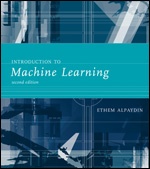 INTRODUCTION TO Machine Learning
ETHEM ALPAYDIN
© The MIT Press, 2010

alpaydin@boun.edu.tr
http://www.cmpe.boun.edu.tr/~ethem/i2ml2e
CHAPTER 2: Supervised Learning
Learning a Class from Examples
Class C of a “family car”
Prediction: Is car x a family car?
Knowledge extraction: What do people expect from a family car?
Output: 
		Positive (+) and negative (–) examples
Input representation: 
		x1: price, x2 : engine power
3
Lecture Notes for E Alpaydın 2010 Introduction to Machine Learning 2e © The MIT Press (V1.0)
Training set X
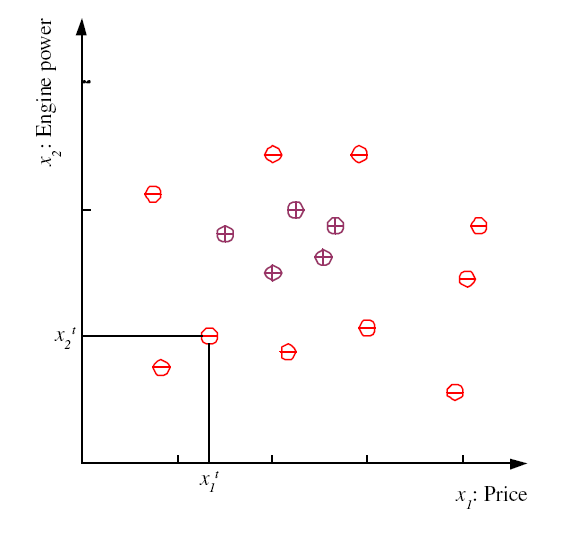 4
Lecture Notes for E Alpaydın 2010 Introduction to Machine Learning 2e © The MIT Press (V1.0)
Class C
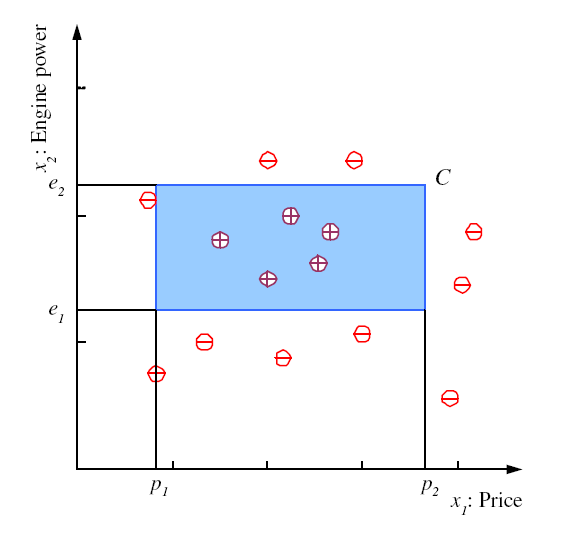 Lecture Notes for E Alpaydın 2010 Introduction to Machine Learning 2e © The MIT Press (V1.0)
5
Hypothesis class H
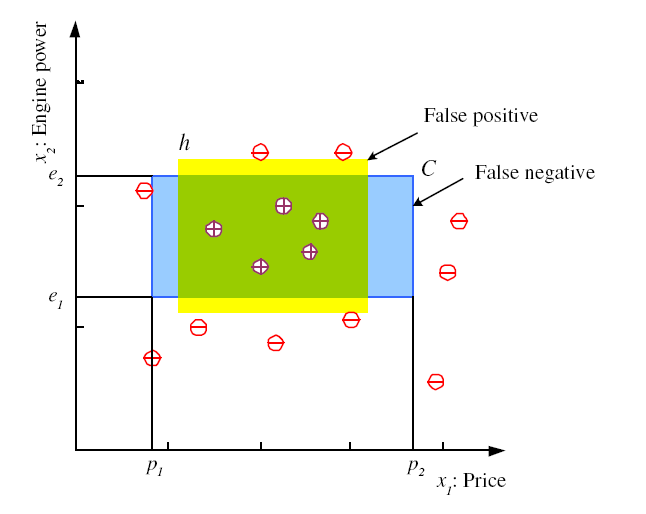 Error of h on H
Lecture Notes for E Alpaydın 2010 Introduction to Machine Learning 2e © The MIT Press (V1.0)
6
S, G, and the Version Space
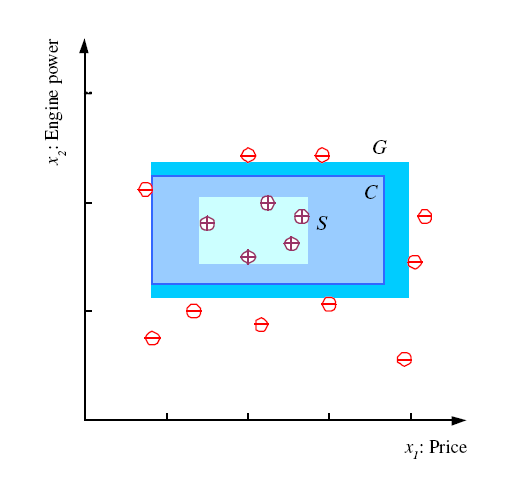 most specific hypothesis, S
most general hypothesis, G
h Î H, between S and G is
consistent 
and make up the 
version space
(Mitchell, 1997)
Lecture Notes for E Alpaydın 2010 Introduction to Machine Learning 2e © The MIT Press (V1.0)
7
Margin
Choose h with largest margin
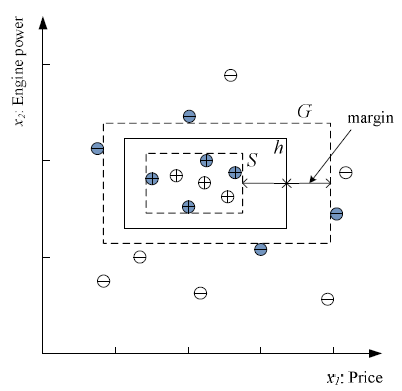 Lecture Notes for E Alpaydın 2010 Introduction to Machine Learning 2e © The MIT Press (V1.0)
8
VC Dimension
N points can be labeled in 2N ways as +/–
H shatters N if there 
	exists h Î H consistent 
	for any of these: 
	VC(H ) = N
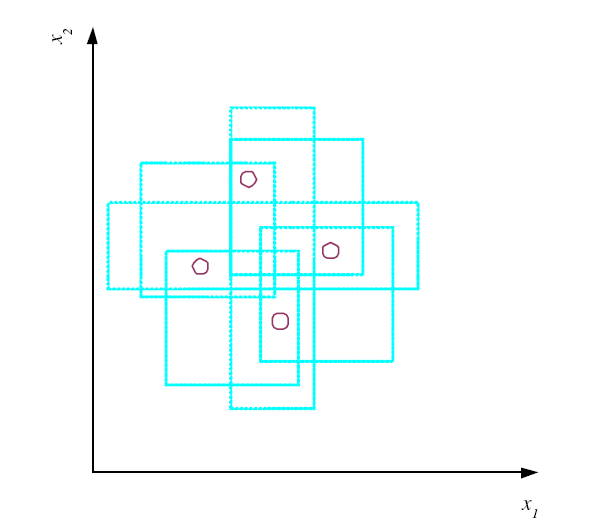 An axis-aligned rectangle shatters 4 points only !
Lecture Notes for E Alpaydın 2010 Introduction to Machine Learning 2e © The MIT Press (V1.0)
9
Probably Approximately Correct (PAC) Learning
How many training examples N should we have, such that with probability at least 1 ‒ δ, h has error at most ε ?
	(Blumer et al., 1989)

Each strip is at most ε/4
Pr that we miss a strip 1‒ ε/4
Pr that N instances miss a strip (1 ‒ ε/4)N
Pr that N instances miss 4 strips 4(1 ‒ ε/4)N
4(1 ‒ ε/4)N ≤ δ and (1 ‒ x)≤exp( ‒ x)
4exp(‒ εN/4) ≤ δ  and N ≥ (4/ε)log(4/δ)
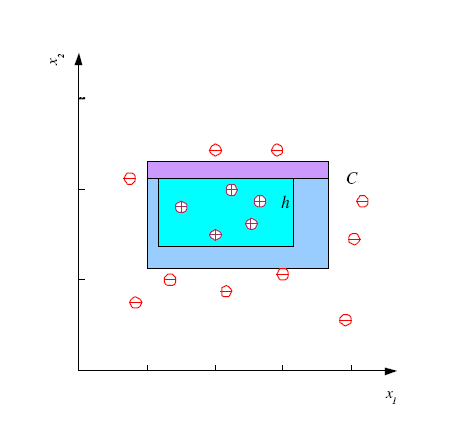 Lecture Notes for E Alpaydın 2010 Introduction to Machine Learning 2e © The MIT Press (V1.0)
10
Noise and Model Complexity
Use the simpler one because
Simpler to use 
	(lower computational 
	complexity)
Easier to train (lower 
	space complexity)
Easier to explain 
	(more interpretable)
Generalizes better (lower 
	variance - Occam’s razor)
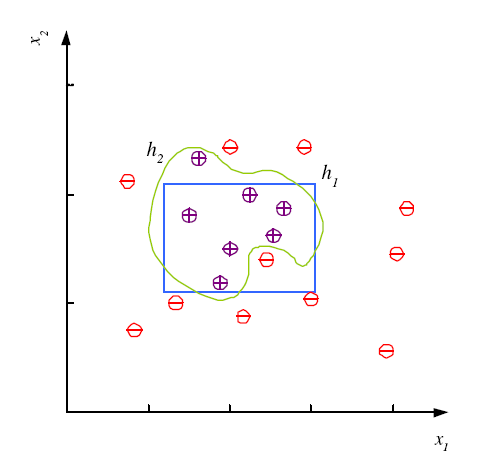 Lecture Notes for E Alpaydın 2010 Introduction to Machine Learning 2e © The MIT Press (V1.0)
11
Multiple Classes, Ci i=1,...,K
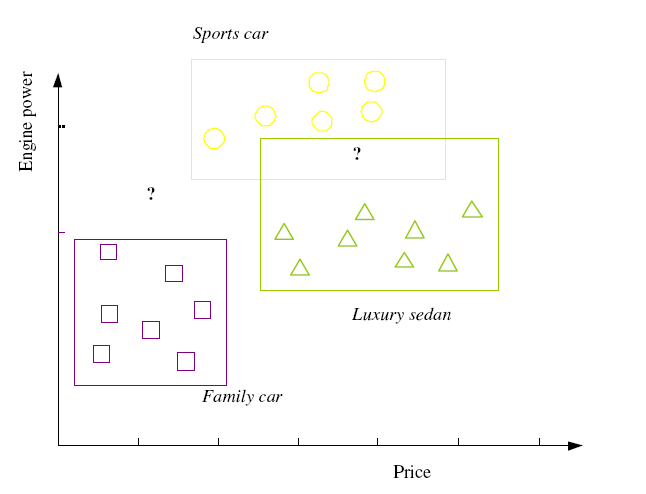 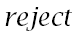 Train hypotheses 
hi(x), i =1,...,K:
12
Lecture Notes for E Alpaydın 2010 Introduction to Machine Learning 2e © The MIT Press (V1.0)
Regression
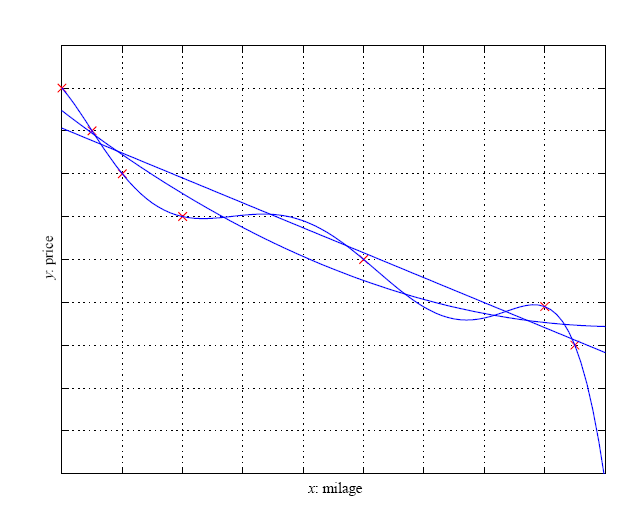 13
Lecture Notes for E Alpaydın 2010 Introduction to Machine Learning 2e © The MIT Press (V1.0)
Model Selection & Generalization
Learning is an ill-posed problem; data is not sufficient to find a unique solution
The need for inductive bias, assumptions about H
Generalization: How well a model performs on new data
Overfitting: H more complex than C or f 
Underfitting: H less complex than C or f
Lecture Notes for E Alpaydın 2010 Introduction to Machine Learning 2e © The MIT Press (V1.0)
14
Triple Trade-Off
There is a trade-off between three factors (Dietterich, 2003):
Complexity of H, c (H),
Training set size, N, 
Generalization error, E, on new data
As N­, E¯
As c (H)­, first E¯ and then E­
Lecture Notes for E Alpaydın 2010 Introduction to Machine Learning 2e © The MIT Press (V1.0)
15
Cross-Validation
To estimate generalization error, we need data unseen during training. We split the data as
Training set (50%)
Validation set (25%)
Test (publication) set (25%)
Resampling when there is few data
Lecture Notes for E Alpaydın 2010 Introduction to Machine Learning 2e © The MIT Press (V1.0)
16
Dimensions of a Supervised Learner
Model: 
		
Loss function:
		
Optimization procedure:
17
Lecture Notes for E Alpaydın 2010 Introduction to Machine Learning 2e © The MIT Press (V1.0)